Álbum de fotografías
LA  FELICIDAD ES …

Presentado por Elsa Patricia Plazas Salamanca
Maestría  en Infancia y  Cultura
Homologación  II
Código 20182123047
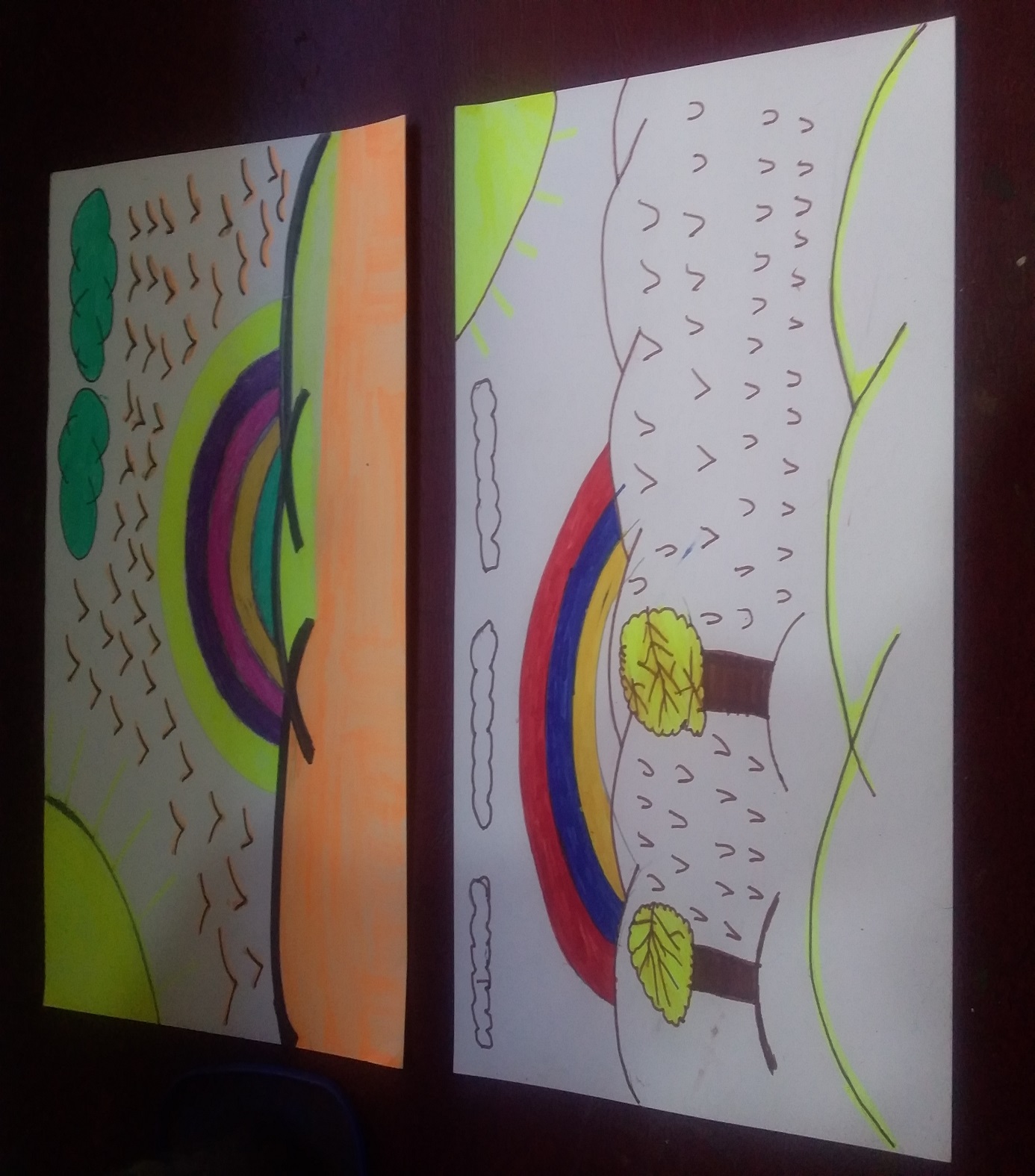 Un SENTIMIENTO QUE HACE QUE LAS PERSONAS SE SIENTAN  BIEN
Miguel Ángel
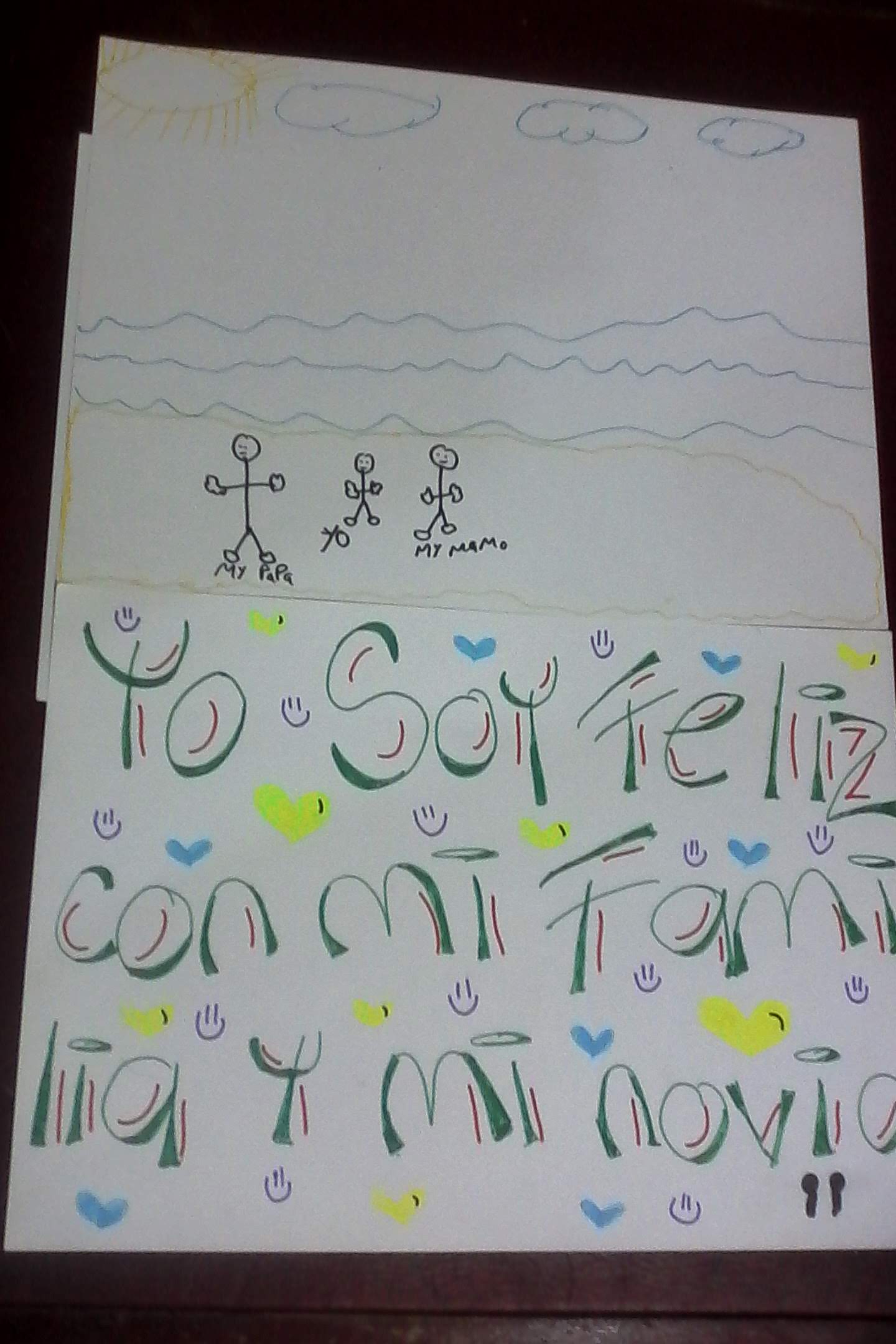 Solo necesito tener mi familia y nada más …
Karol
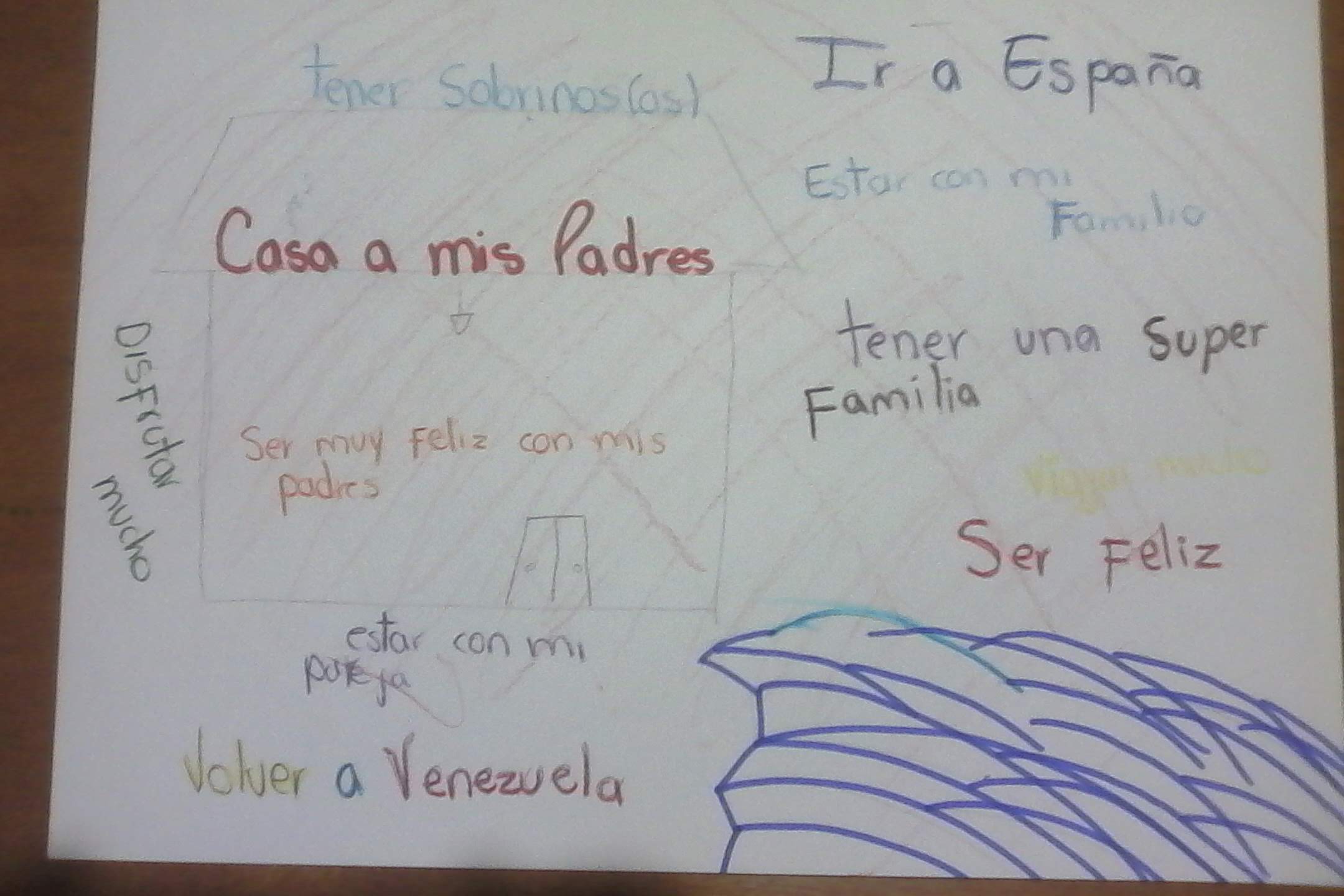 Estar con mis amigos y amigas
Amor por las persona y 
por la familia
Compartir momentos lindos
Con las personas queridas 
y cumplir con mis sueños
Cuando sea grande para
Ayudar a mi familia.
Estar con mi familia 
y hacer cosas juntos
Yessika  y Emilia
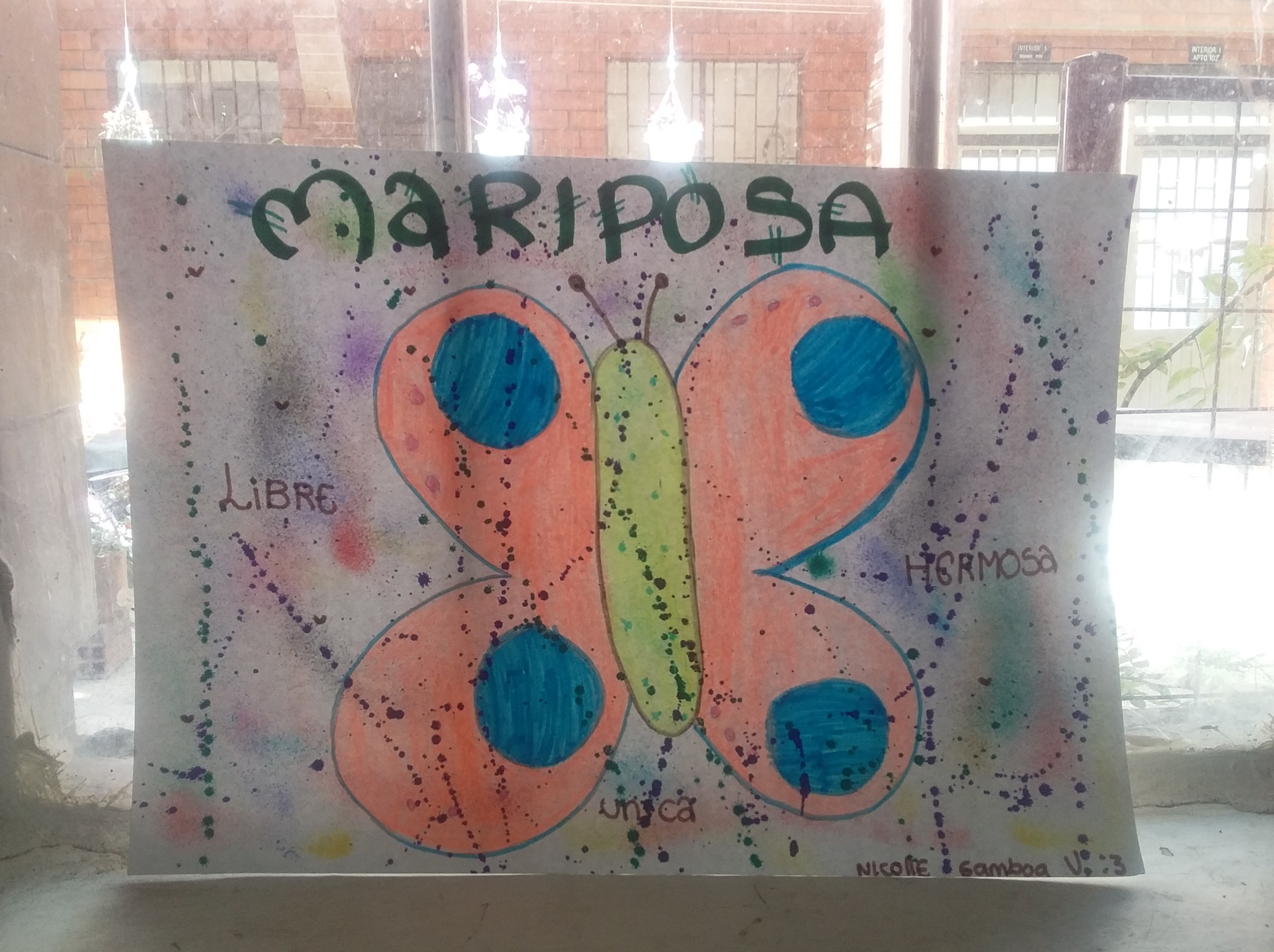 Me  gustaría tener a  mi familia sana y salva, hacer cosas buenas en mi vida
Y lograr sueños por alcanzar en mi.   Nicolle
Cuando me siento feliz 
me gusta reír,
Jugar, divertirme
y dibujar
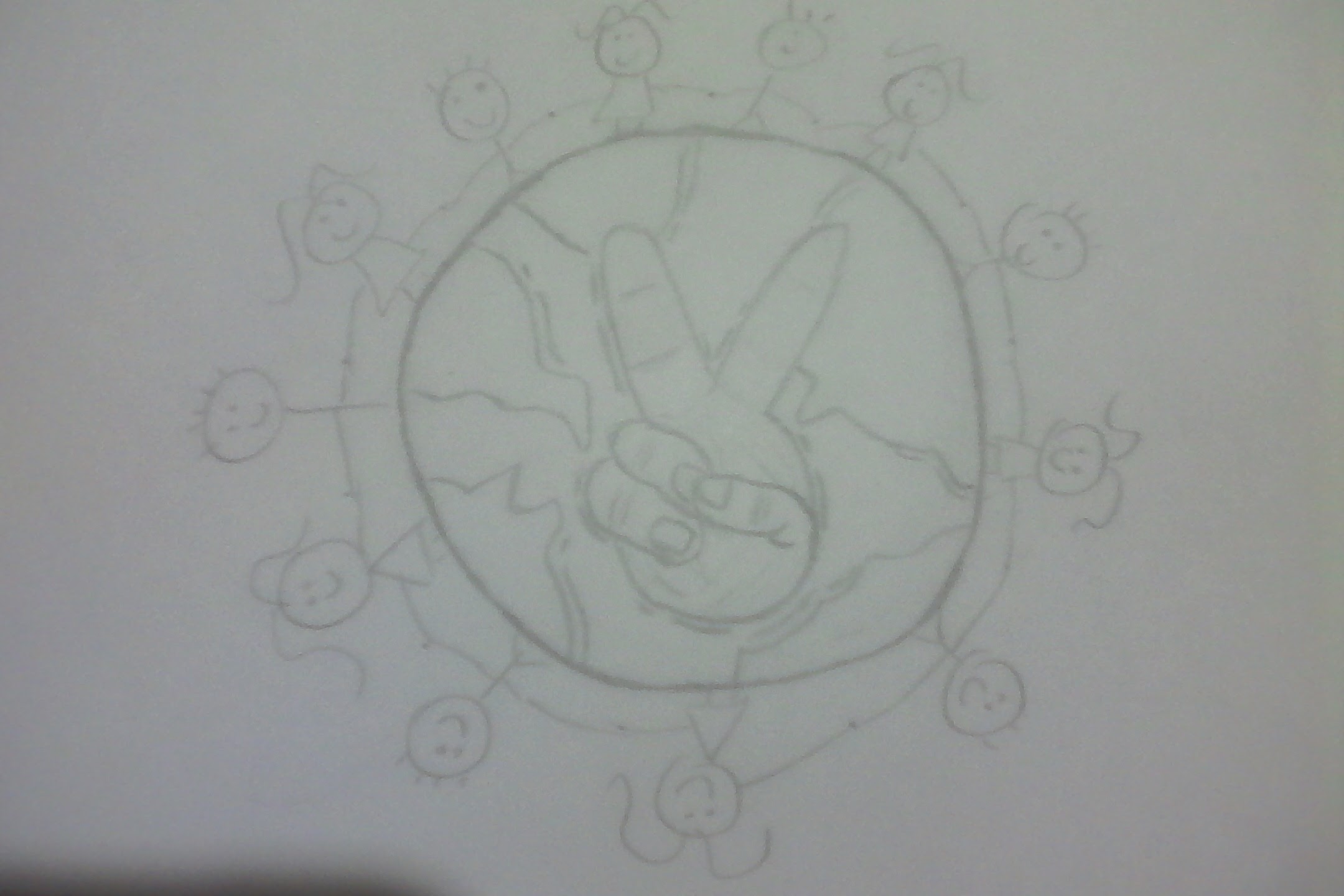 Marlon
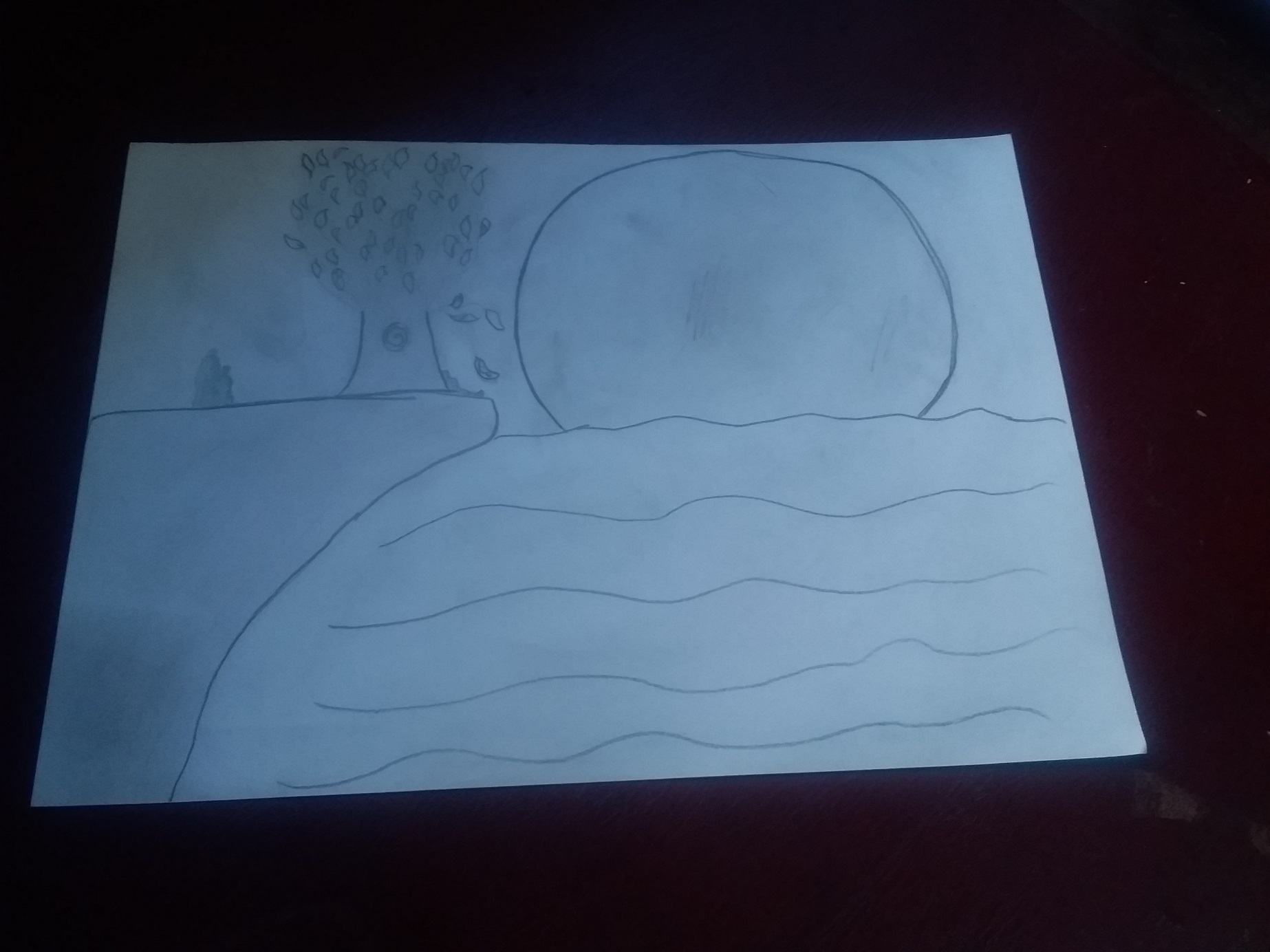 Me siento feliz si vuelvo a mi tierra junto al mar
Edwin
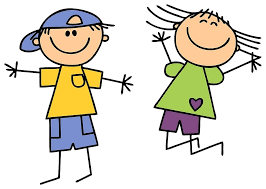 Conocer las representaciones sociales de  los jóvenes  es abrir posibilidades al cambio.
La infancia es un lugar de poder. Poder soñar, poder jugar, poder planear la vida.

GRACIAS